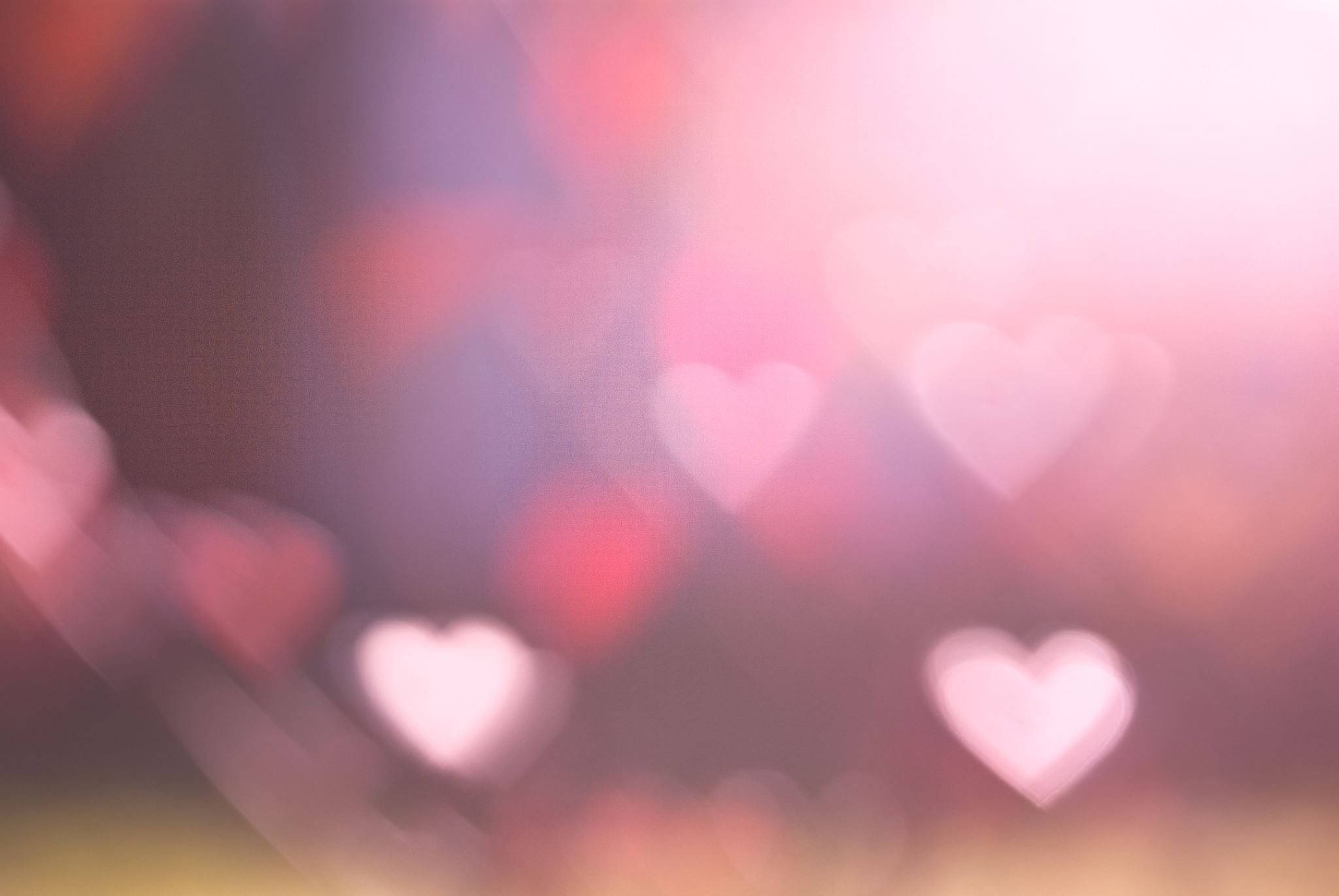 Deficiência Intelectual
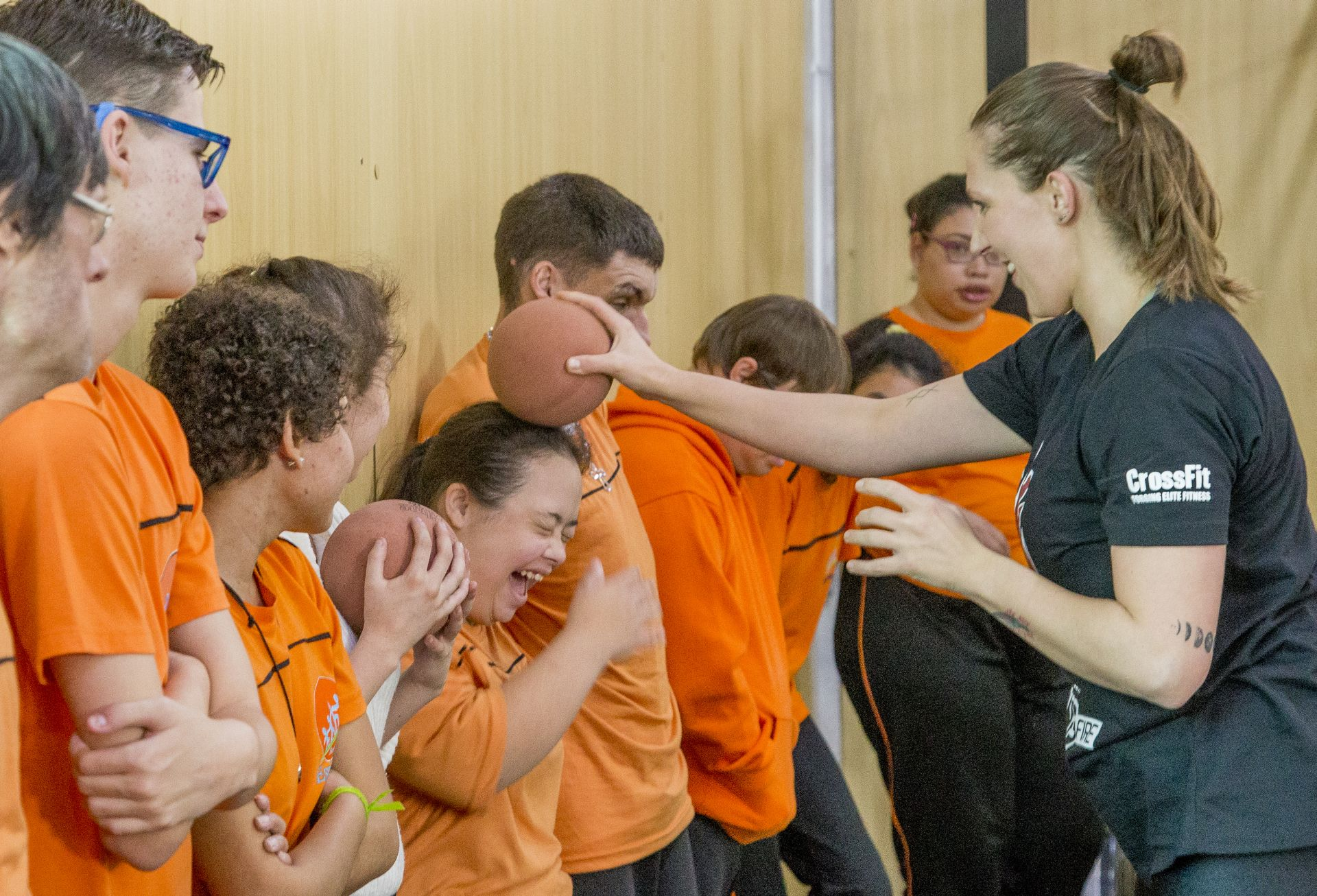 PROF. DR.  MICHELE CARBINATTO
PROF. ME. LIONELA CORRÊA
PROFª ENOLY FRAZÃO
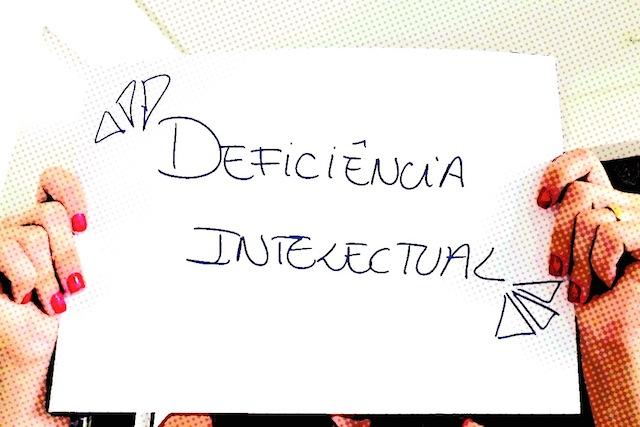 Caracteriza-se por dificuldades significativas, tanto no funcionamento intelectual como na conduta adaptativa dos domínios práticos, sociais e conceituais (intelectual).
De acordo com a AAMR ( Associação Americana de Retardo Mental – 1992), as que condições envolvem o diagnóstico de uma pessoa com deficiência mental são: 

QI igual ou inferior a 70 pontos 
duas dificuldades, no mínimo das habilidades adaptativas 
idade de início da deficiência até 18 anos.
A DI deve ser diagnosticada após os 5 anos, quando é possível mensurar a inteligência por meio de testes de QI. Antes disso, o termo bastante utilizado, apesar de muito controverso, é o atraso no desenvolvimento neuropsicomoto.
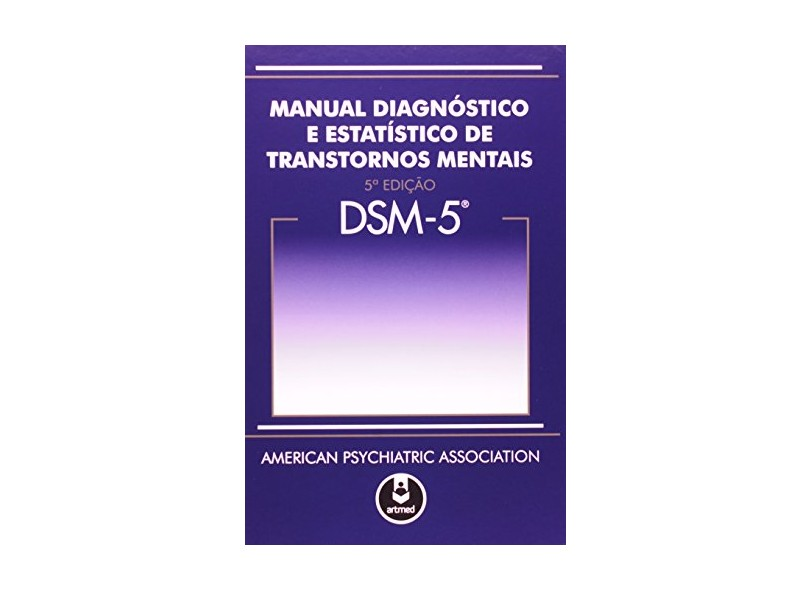 http://newpsi.bvs-psi.org.br/uploads/linha%20do%20tempo%20DSM/linha.html

http://www.niip.com.br/wp-content/uploads/2018/06/Manual-Diagnosico-e-Estatistico-de-Transtornos-Mentais-DSM-5-1-pdf
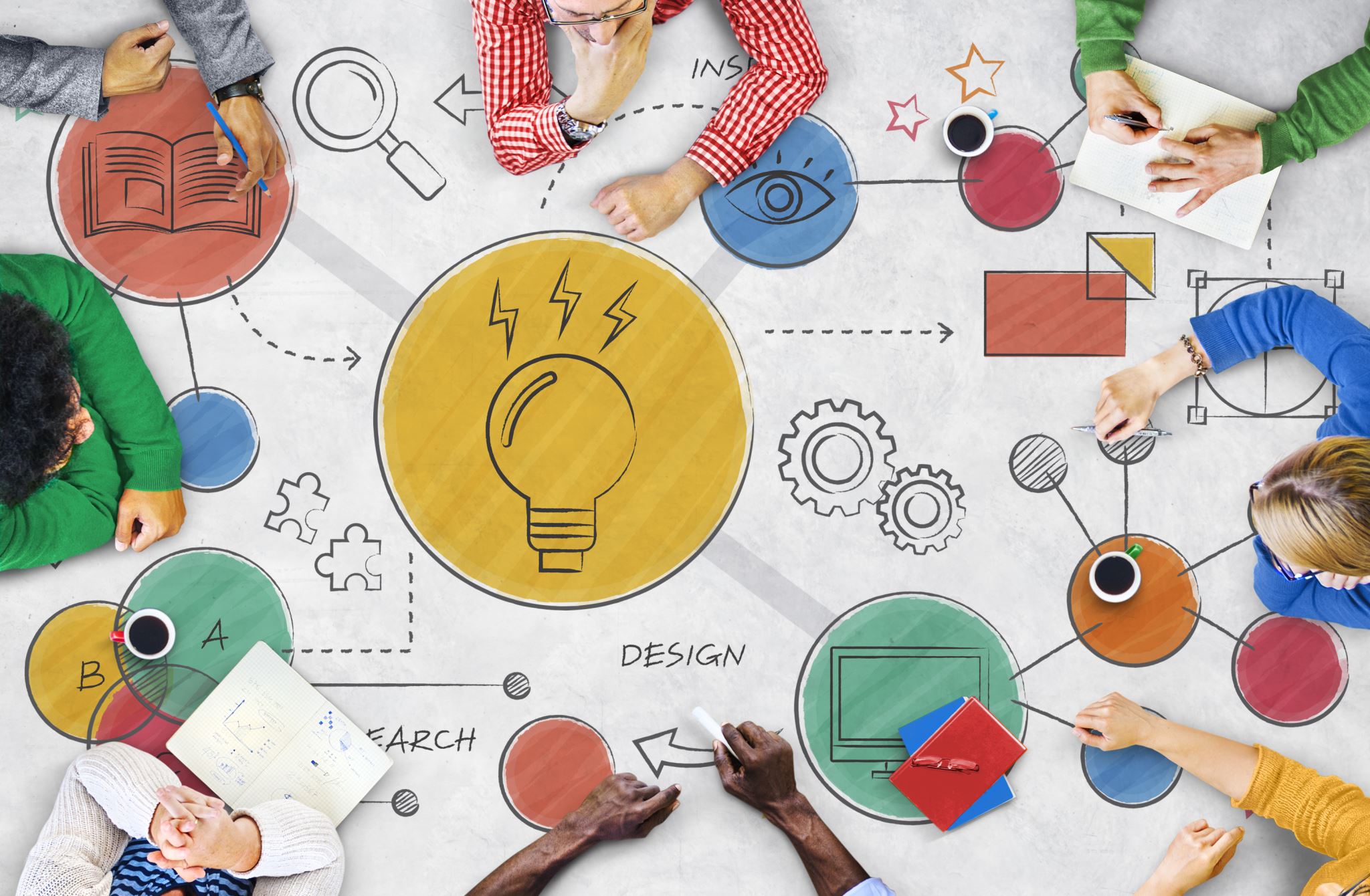 Domínios adaptativos
Domínio conceitual: 
Envolve competência em termos de memória, linguagem, leitura, escrita, raciocínio matemático, aquisição de conhecimentos práticos, solução de problemas e julgamento em situações novas, entre outros
Domínio prático 
 Envolve aprendizagem e autogestão em todos os cenários de vida, inclusive cuidados pessoais, responsabilidades profissionais, controle do dinheiro, recreação, autocontrole comportamental e organização de tarefas escolares e profissionais, entre outros
Domínio Social: 
Envolve percepção de pensamentos, sentimentos e experiências dos outros; empatia; habilidades de comunicação interpessoal; habilidades de amizade; julgamento social; entre outros
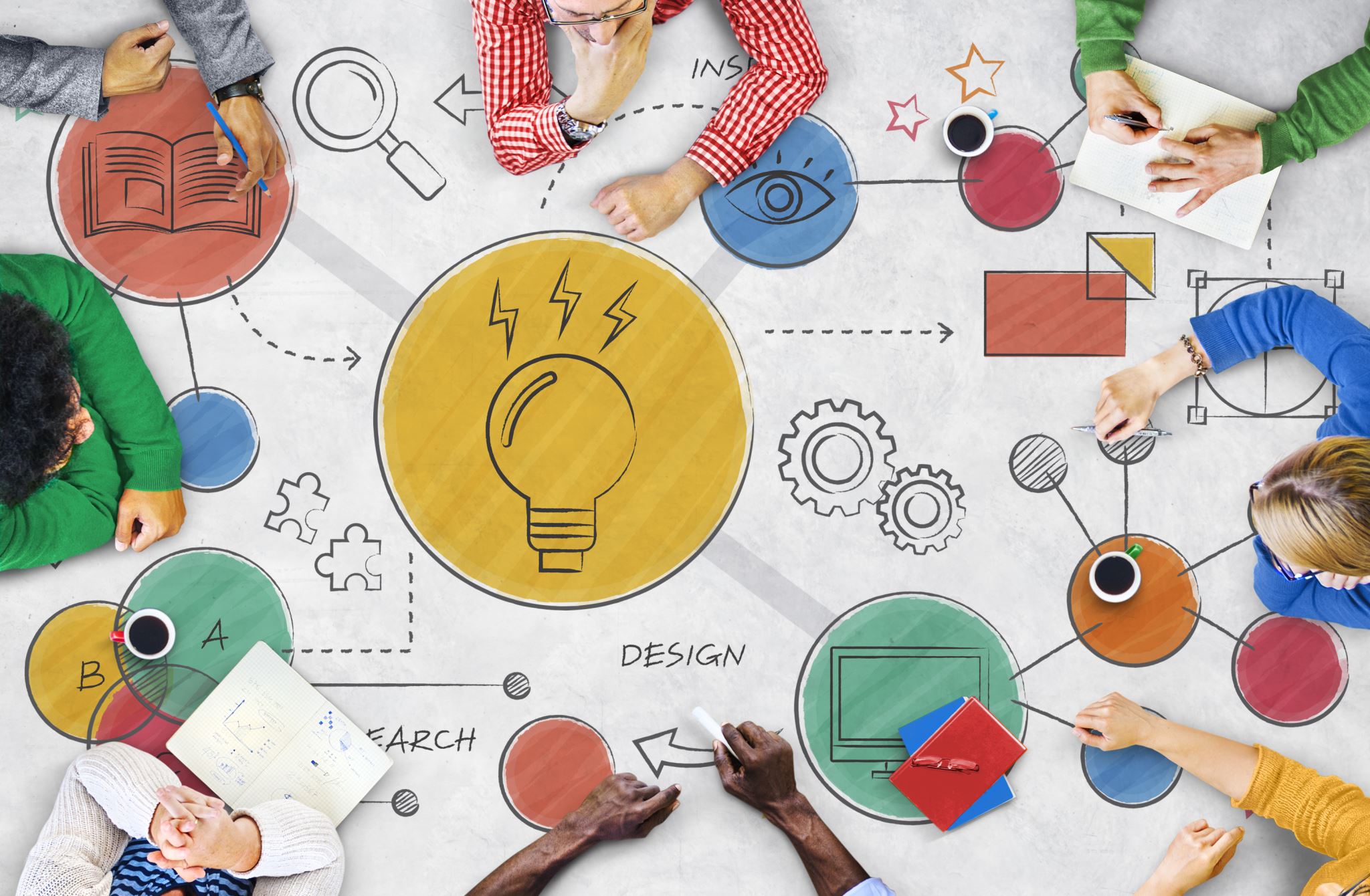 Habilidades adaptativas
Domínio social
1. Vida social
Domínio prático
Relação que implicam cooperar em respeitar limites no convívio com os outros
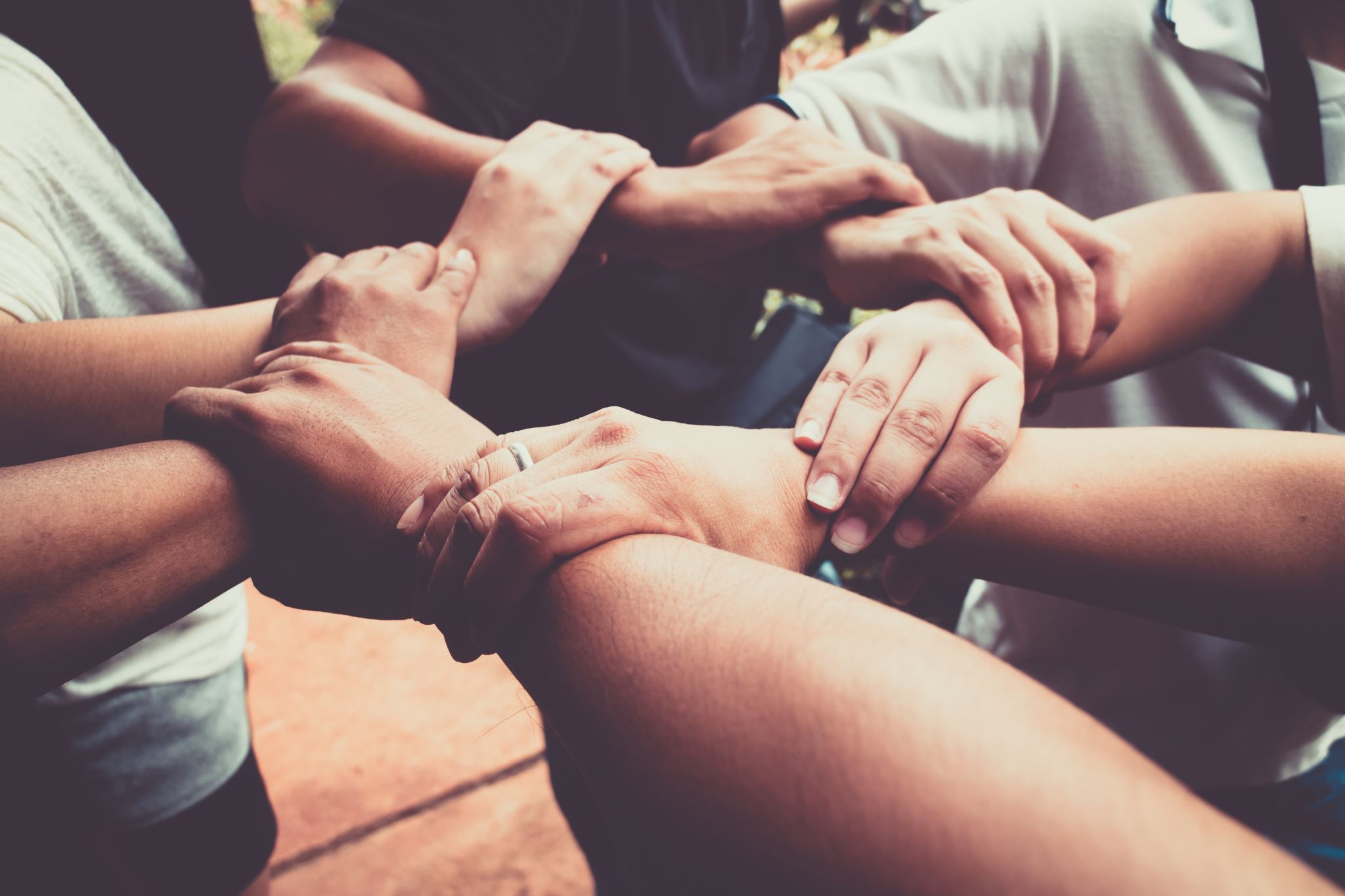 Domínio conceitual
2. Autonomia
Domínio prático
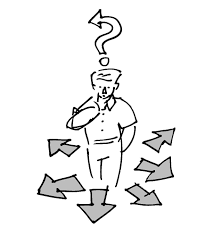 iniciativa, cumprimento de tarefas e atendimento dos próprios interesses
Domínio social
3. Vida familiar
Domínio prático
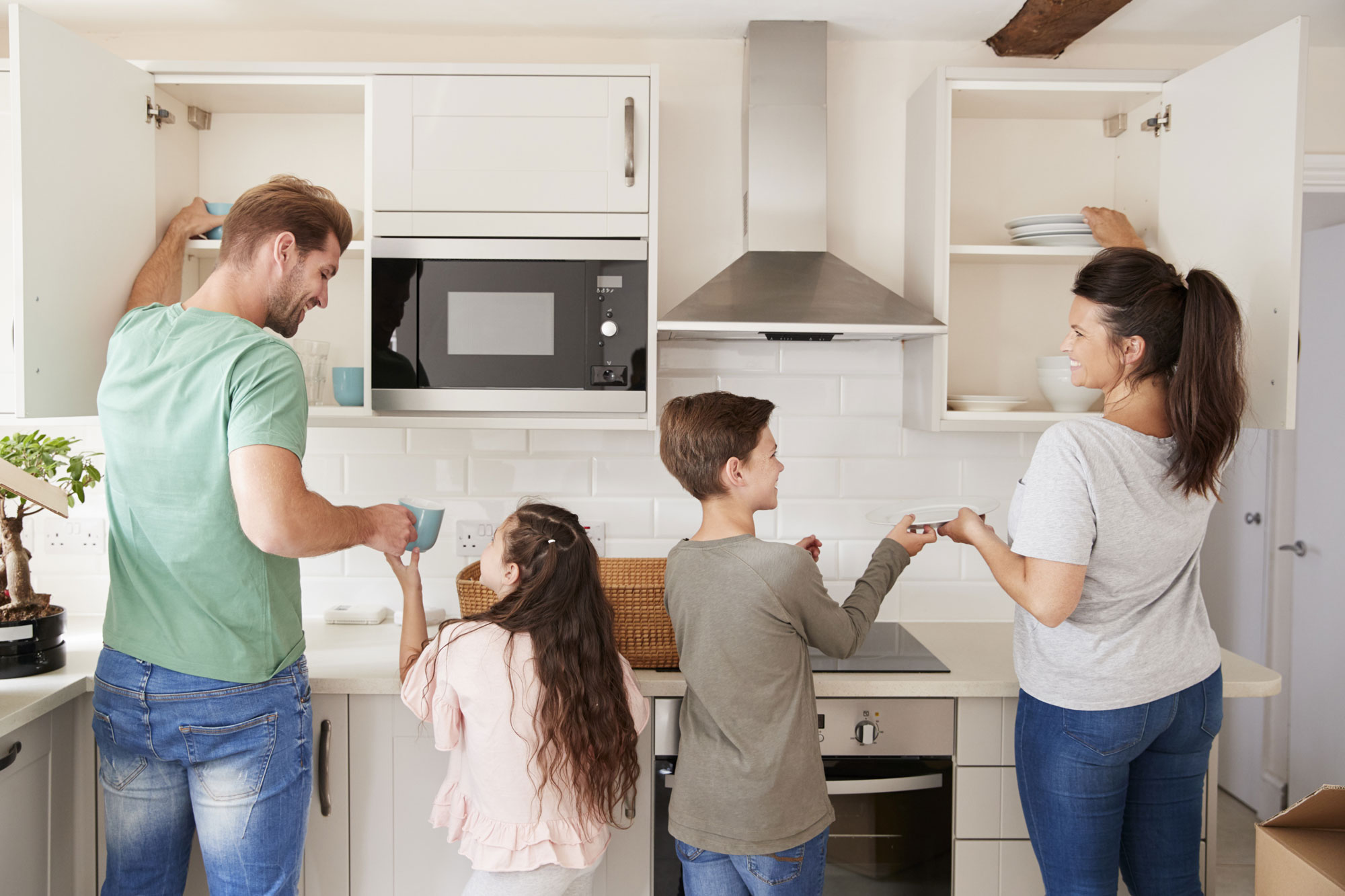 Envolve cuidados com os pertences em ambiente doméstico com familiares
Domínio prático
4. Autocuidado
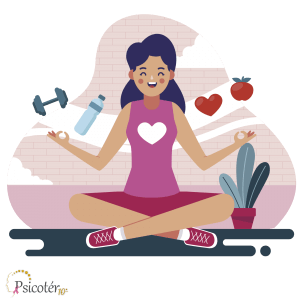 Diz respeito a ações cotidianas que implicam a higiene pessoal, uso de sanitário e alimentação.
Domínio social
5. Comunicação
Domínio conceitual
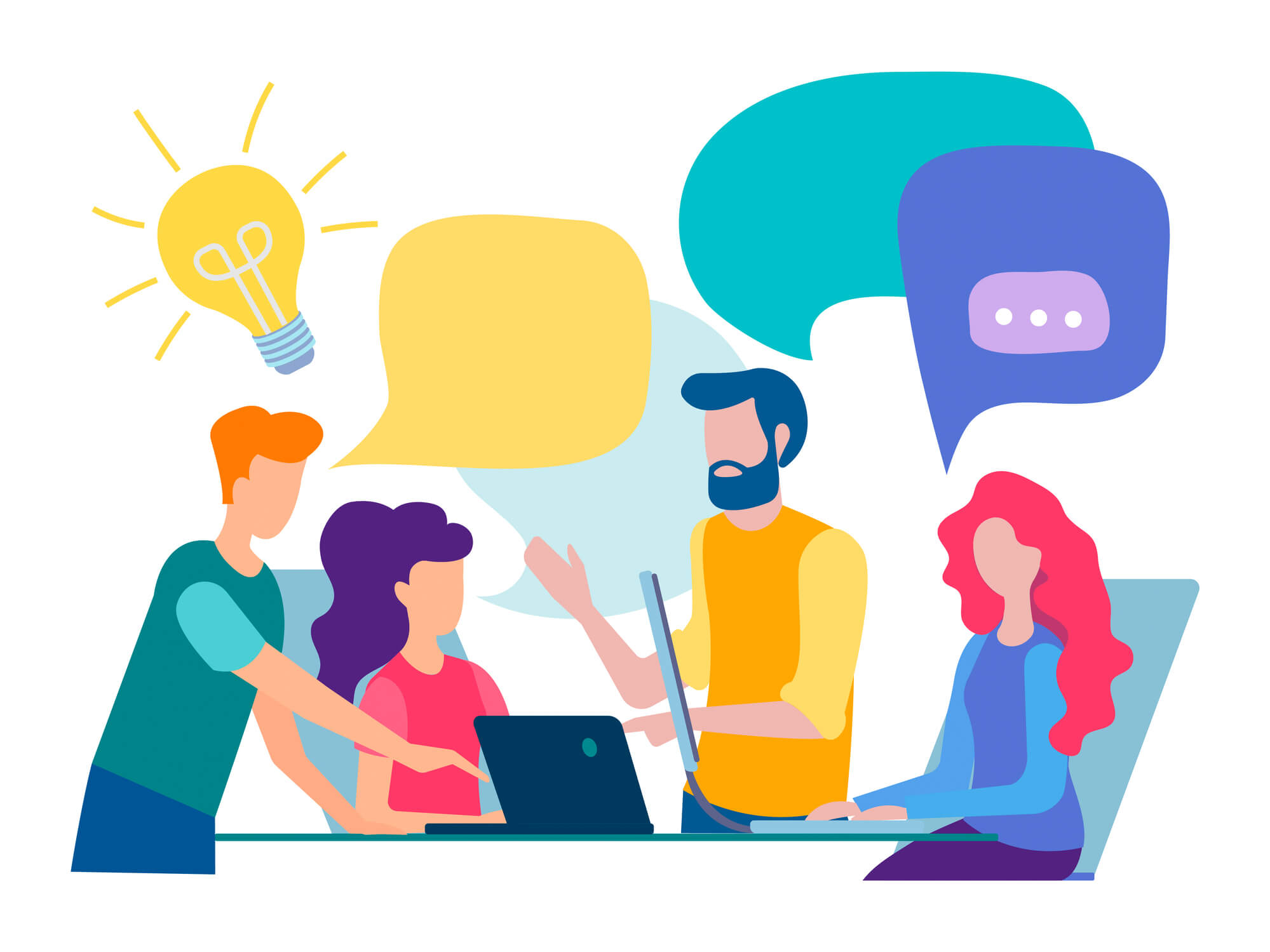 Capacidade de expressão de forma falada, escrita e gestual.
Domínio conceitual
6. Trabalho
Domínio conceitual
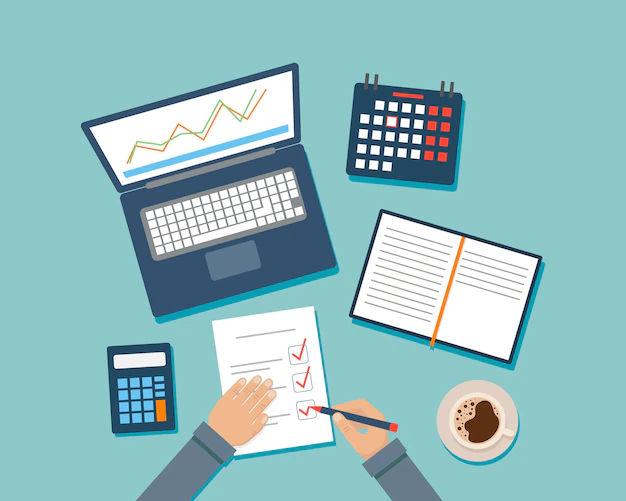 Refere-se à realização de atividades independentes em tempo parcial ou total, aceitação de hierarquia, cooperação e conclusão de tarefas.
Domínio social
7. Lazer
Domínio prático
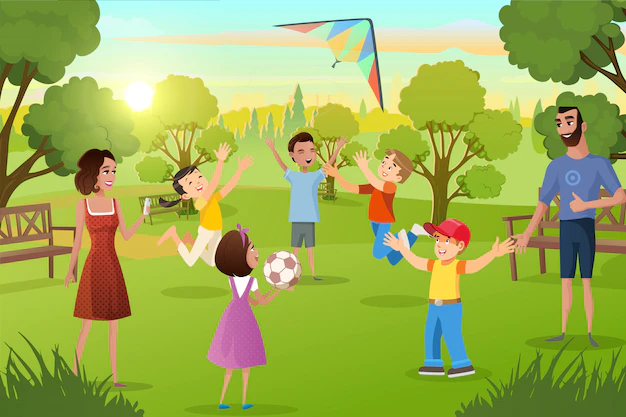 Participação em atividades de entretenimento individual ou coletivo
Domínio conceitual
8. Função acadêmica
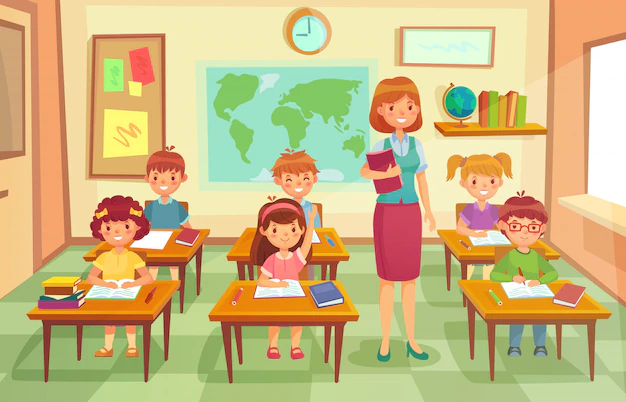 Habilidade para aprendizagem de conteúdos curriculares ligados  à vida cotidiana.
Domínio prático
9. Saúde e segurança
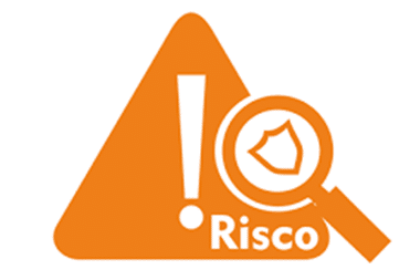 Cuidados com a própria saúde, conhecimentos das leis  de trânsito, desenvolvimento de hábitos saudáveis, evitar  doenças e situações  de perigo.
Etiologia – Fatores
Genética: Fenilcetonuria, Galactosemia, Down, Rett, X Frágil etc.
Complicações Pré-Natais: Álcool, Raio x, Rubéola, Malária etc.
Complicações no parto: hipoxia (que causam a paralisia cerebral), icterícia, etc.
Complicações Pós-Natais: desnutrição, febres altas, envenenamento etc.
Casos desconhecidos.
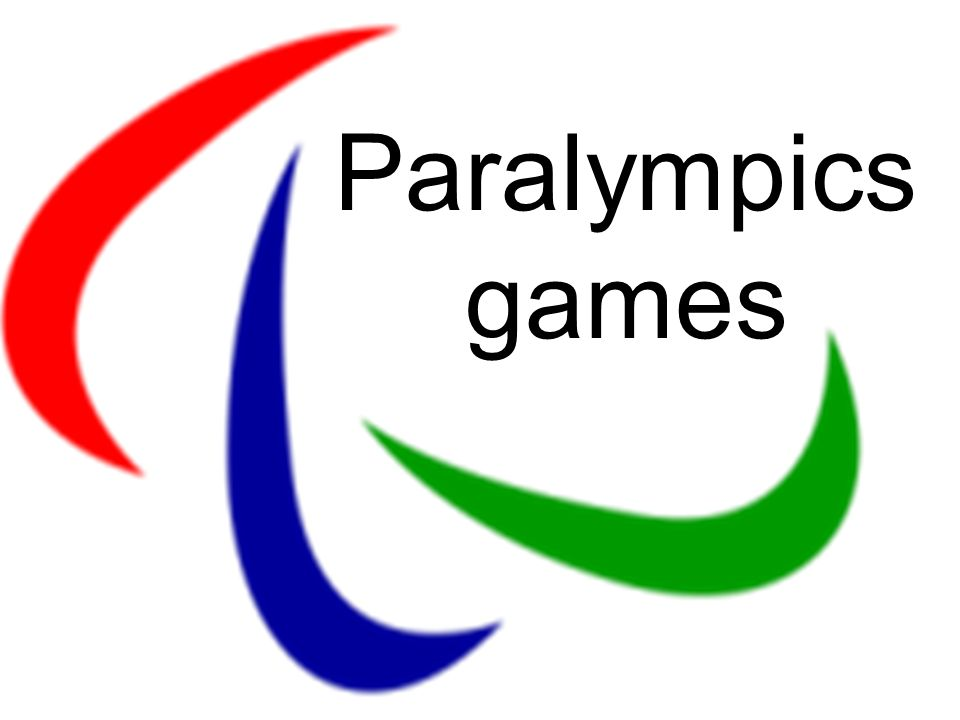 chrome-extension://efaidnbmnnnibpcajpcglclefindmkaj/http://abdem.com.br/wp-content/uploads/2019/12/Elegibilidade-SITE-2020.pdf 

https://cpb.org.br/noticia/detalhe/3102/conheca-as-modalidades-e-provas-paralimpicaspara-pessoas-com-defciencia-intelectual
Elegibilidade
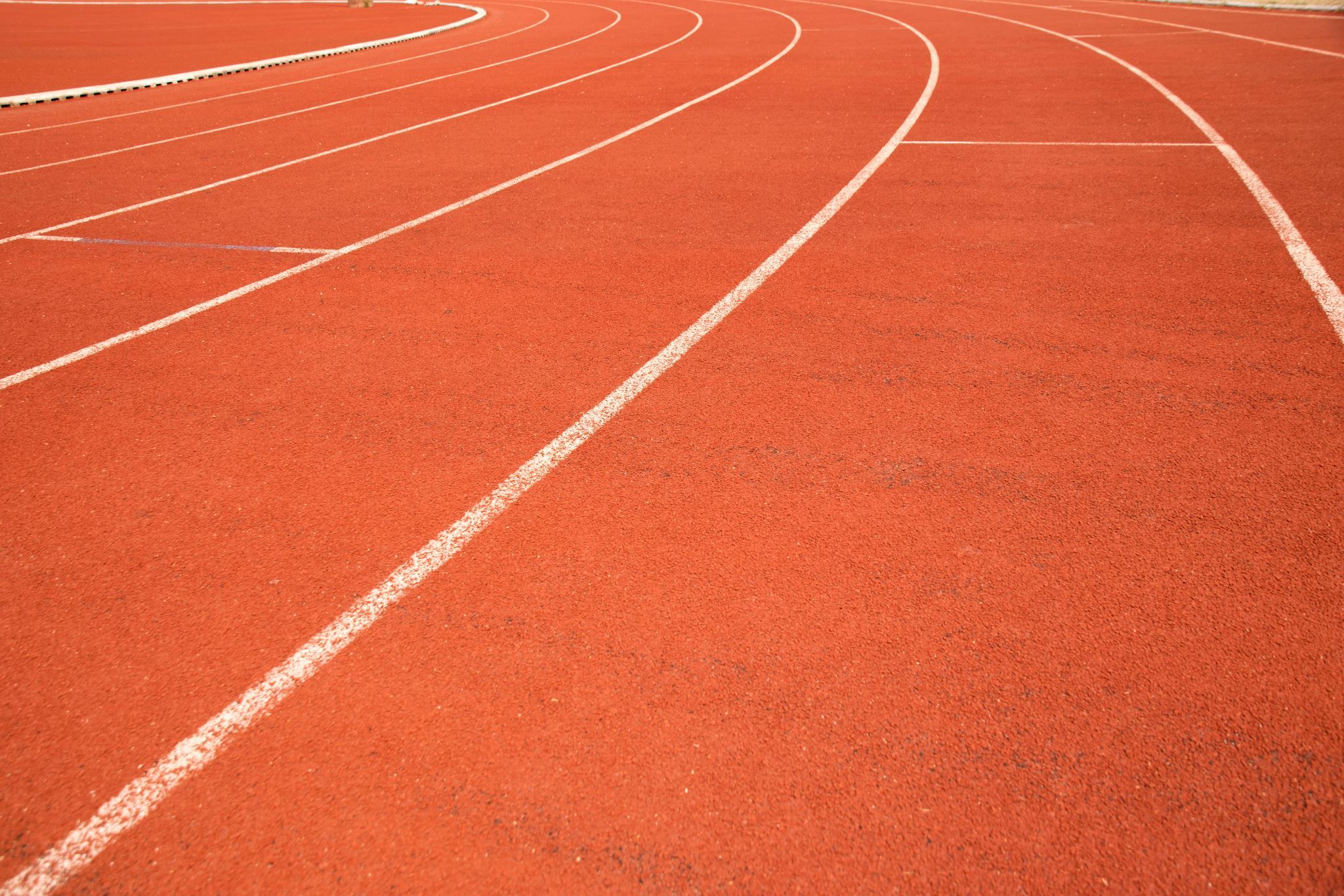 Atletismo
400 m
Classificação: 
T 20
F20
1500 m
T – Track
F - Field
Salto em distância
Arremesso de peso
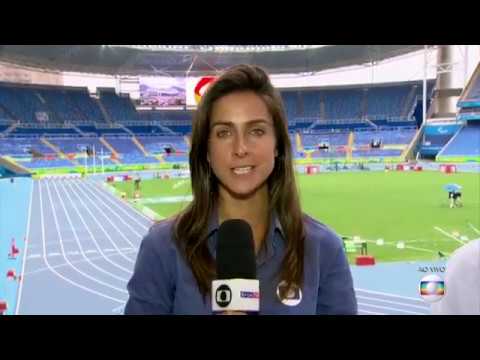 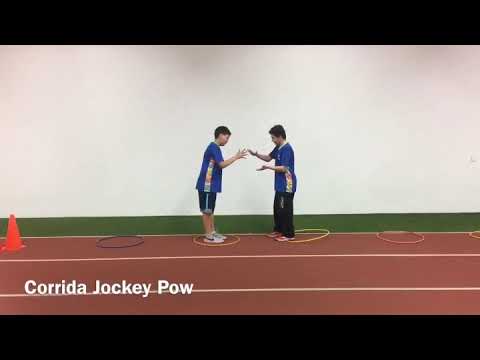 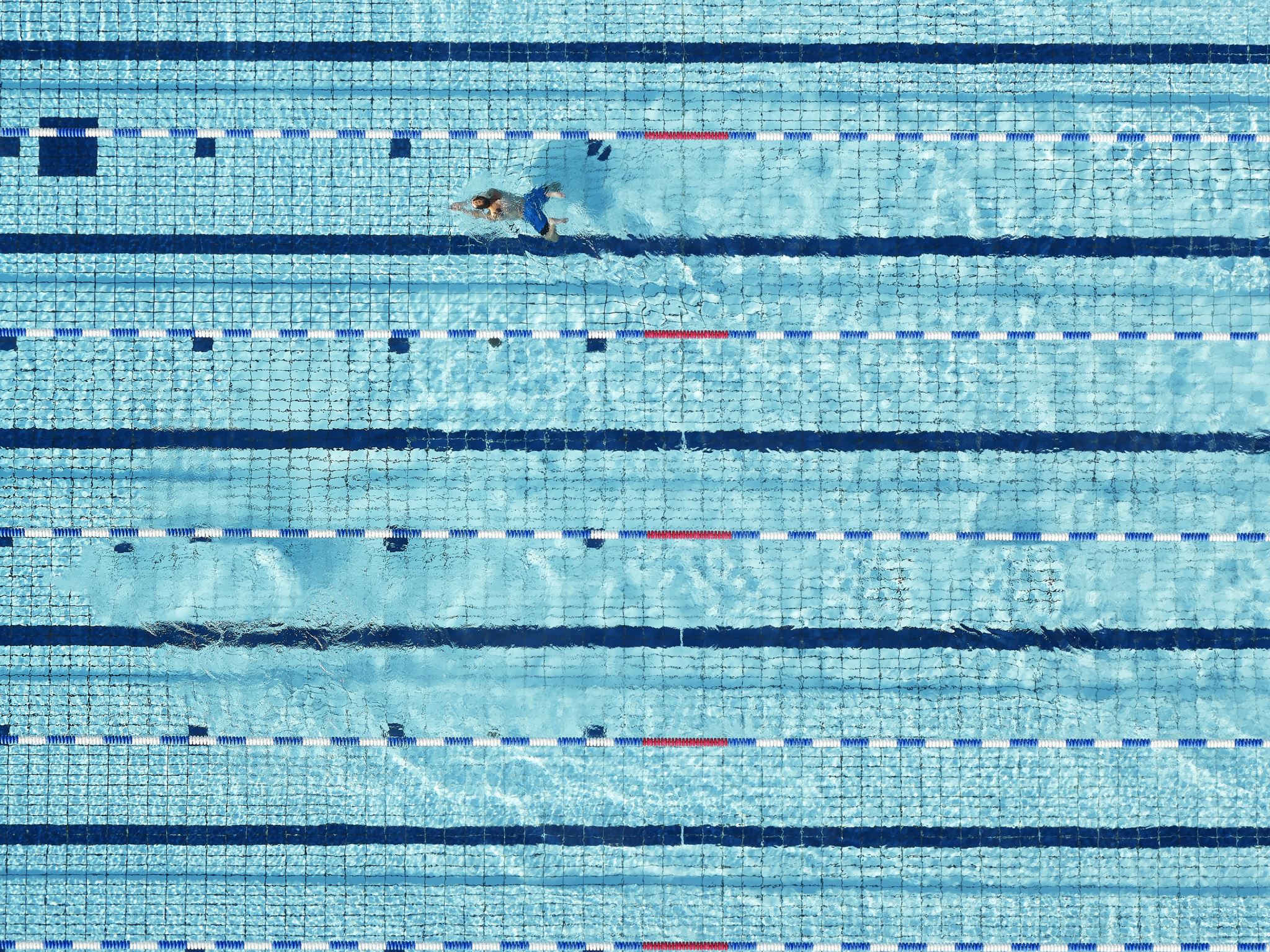 100m costas
100m borboleta
100m peito
Natação
Classificação: 
S 14
SB14
SM14
200m livres
S – swimming
SB – breaststroke 
SM - medley
200m medley
4x100m livre misto
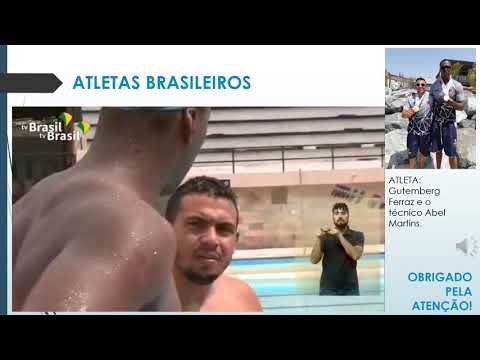 Tênis de mesa
Classificação: 
T11
individual
T Tennis – Table Tennis
Equipe
https://www.youtube.com/shorts/xeodF0_iZNg
Instruções e dicas para ensino
Tratar de acordo com a idade
Não tenha receio de orientá - las (Repita quantas vezes for necessário)
Use materiais ou descubra a melhor forma de captar atenção do aluno
Cada aluno tem um rítmo
Uma informação de cada vez principalmente se o exercicios for muito complexo. 
Valorize as potencialidades